Welcome to PhilosophySession 4Ethics
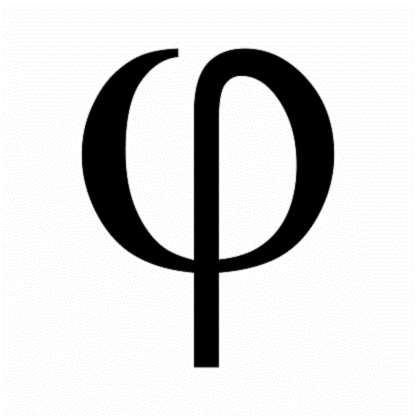 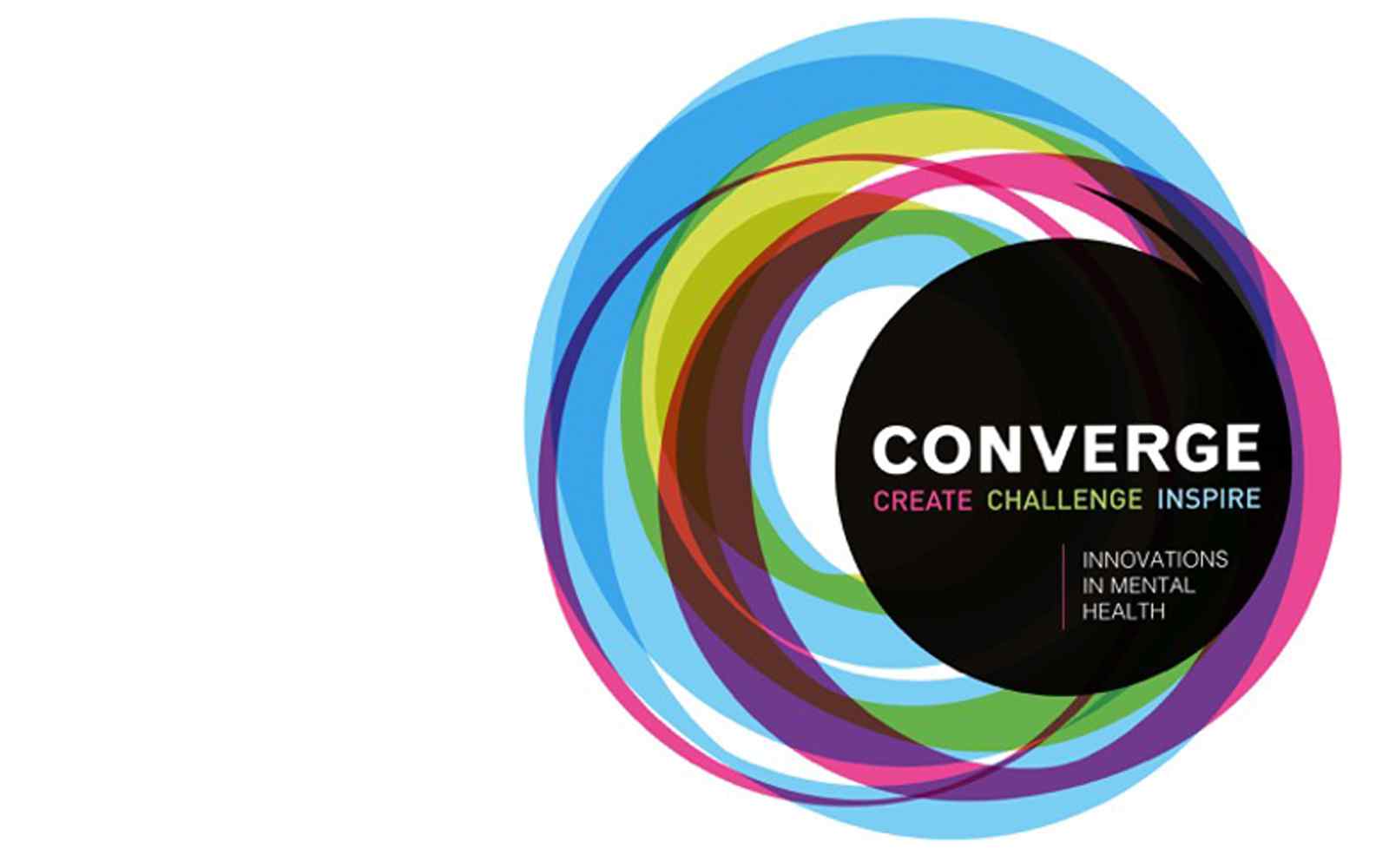 Tutors: Jake Dorothy and Sarah Quinn
Introduction to Ethics
Ethics = the practise analysing concepts of right and wrong actions.
Ethical theories attempt to provide answers to what are right and wrong actions.

Theories we will look at:
Utilitarianism – Jeremy Bentham and John Stewart Mill
Kantianism – Immanuel Kant
Virtue ethics - Aristotle
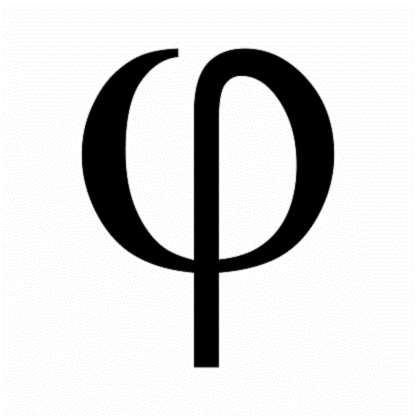 Utilitarianism - Bentham
Act utilitarianism
A good act = one that creates the greatest amount of pleasure for the greatest number of people, and the least amount of pain for the greatest number of people.
“Man has been placed under two sovereign masters, pain and pleasure. It is for them alone to point out what we ought to do”.
Actions are judged as a means to an end.
He created a hedonic calculus to quantify how good an action is. It has six criteria:
Duration – how long it will last for                
Intensity – how much pleasure, to what extent                
Remoteness – how certain is it
Richness – will it lead to further pleasure
Purity – how free from pain is it
Extent – how wide are its effects
Example: eating a chocolate bar
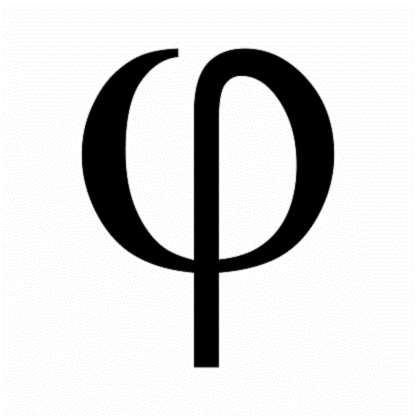 Utilitarianism - Mill
Rule utilitarianism
Agreed that the goodness of an action should be based on how much pleasure and how little pain there is in its consequence.
Didn’t think that quantity was enough. Added quality.
Mill argued that there needs to be rules for people to follow that generally lead to the greatest good for the greatest number. Society is better when people follow laws and customs aimed at making everyone happier, instead of everyone calculating each action individually.
Example of rules: do not lie, seek higher pleasures over lower pleasures.
Higher pleasures: from using our minds, e.g., reading or debating
Lower pleasures: from using our bodies, e.g., eating chocolate or swimming
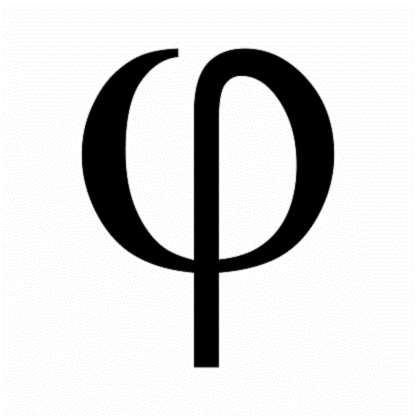 Utilitarianism Thought Experiments
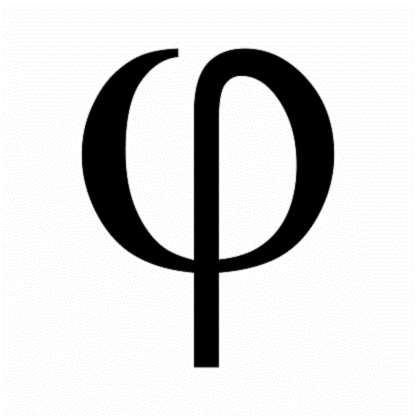 Trolley problem
Trolley problem continued

Surgeon problem
Utilitarianism – Bentham and Mill
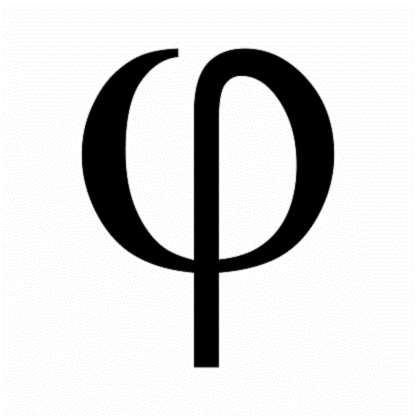 Pros and cons?
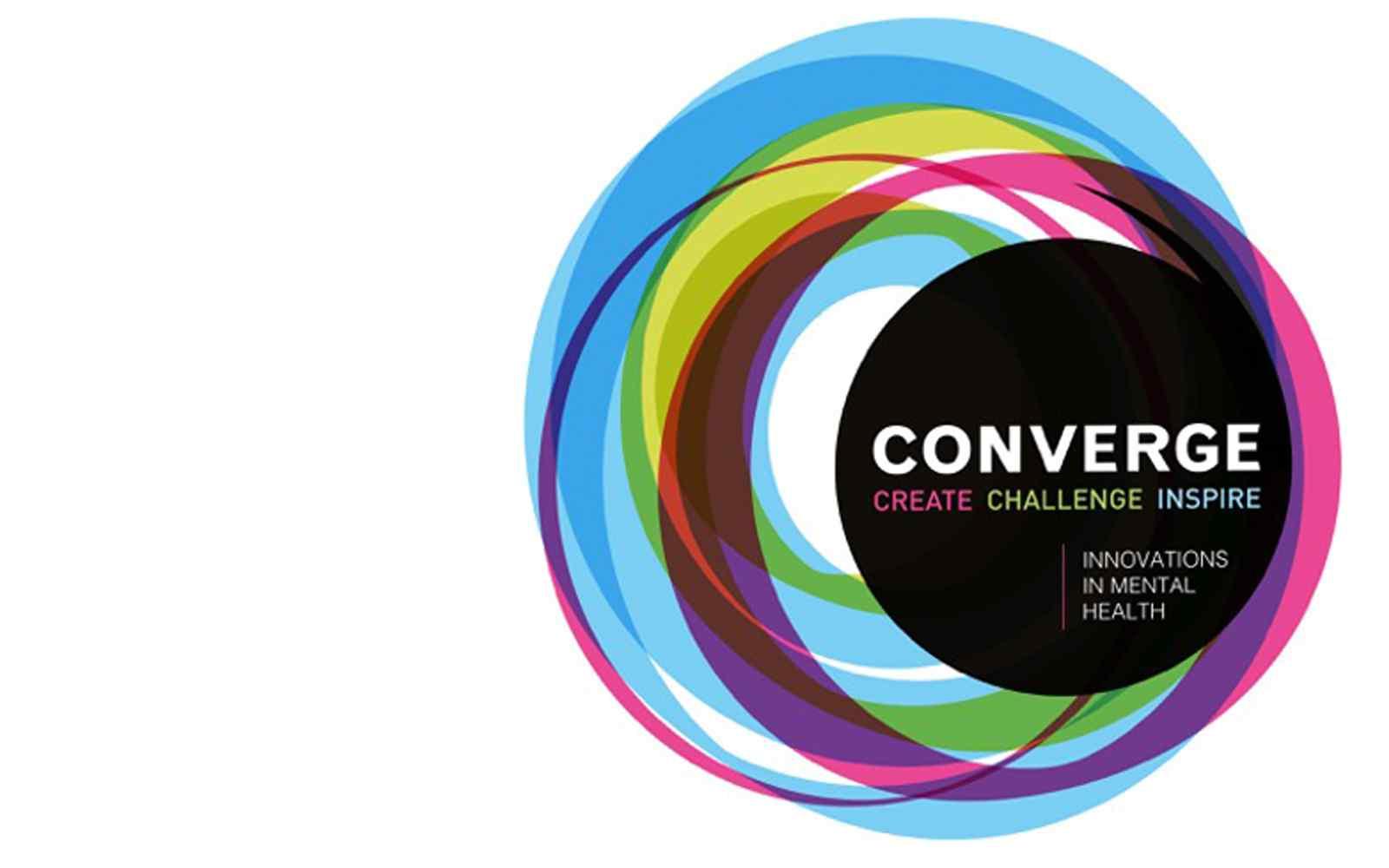 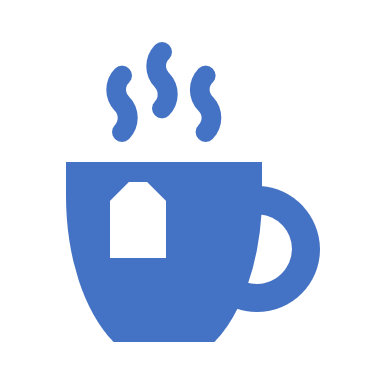 10 minute break
Kantian Ethics - Kant
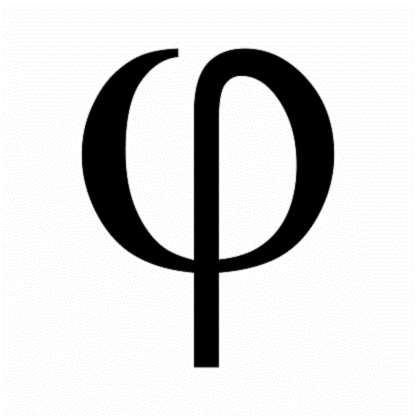 A good act = one that is dutiful.
Duty: not personal interest, not to gain anything, but to act in accordance with reason. 
A good/ dutiful action is universal, and unconditional. They apply to everyone equally.
A good act is an end in itself, not a means to an end. This means that a person acts morally for the sake of it being the right thing to do, not to gain anything.
Categorical imperative: ‘Do x’ (or ‘Do not do x’), e.g., tell the truth, treat people with respect. Categorical imperatives are what we need to focus on for working out if an action is good. 
Universalizability principle: Act in accordance with rules that you would wish to be universal law. If everyone in the world did ‘x’, then would it be good? Example: theft
Humanity principle: never treat people as a mere means to an end. Treat them as a means in themselves and respect their autonomy. Example: deceiving someone
Kant Thought Experiments
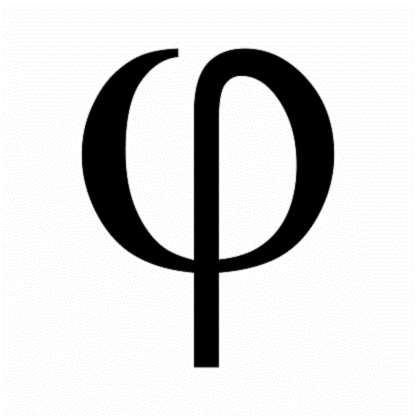 Murderer at the door
Kantian Ethics
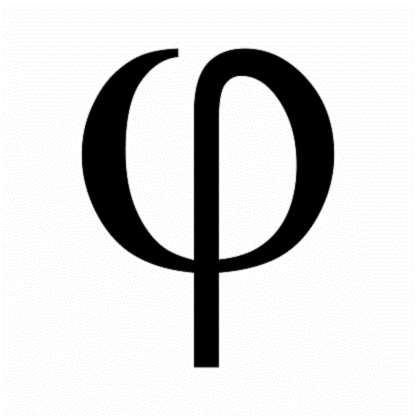 Pros and cons?
Virtue Ethics
Originates form Aristotle
Unlike utilitarianism and Kantian ethics, which look at what is a good action, virtue ethics looks at what is a good life and a good person. If we are good people, then good actions will follow.
Good = virtuous.
Aristotle said a virtuous person has ideal character traits: courage, generosity, ambition, patience, friendliness, truthfulness, wit, modesty, justice. Someone with these character traits will be predictably virtuous.
Aristotle believes that we are born with a desire to be virtuous, but we are born with both positive and negative character traits, called vices, such as cowardice and recklessness. To become virtuous, we have to building moral character. Moral character takes time to develop, perhaps even a whole lifetime, and experience is the only way to develop it. The more that you do something virtuous, the more it will become part of your character.
A virtuous person will reach eudaimonia (extreme happiness).
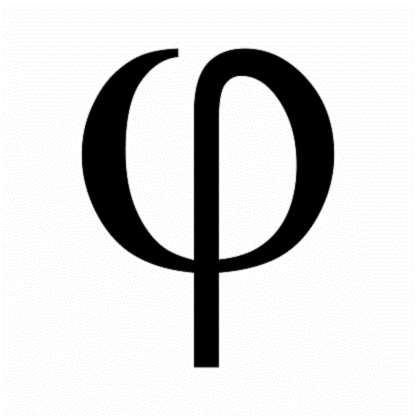 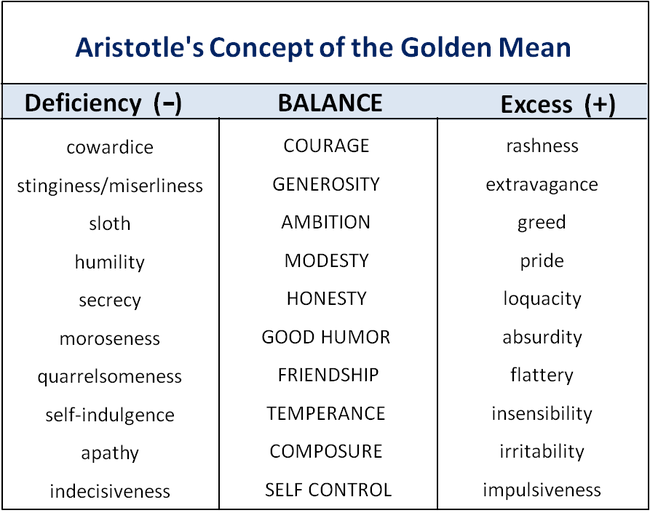 Example: athlete (ambition)
Virtue Ethics Though Experiment
Woman being mugged
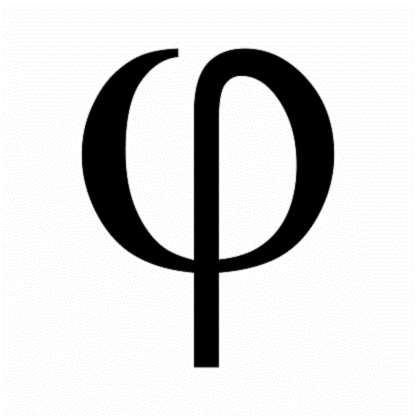 Virtue Ethics
Pros and cons?
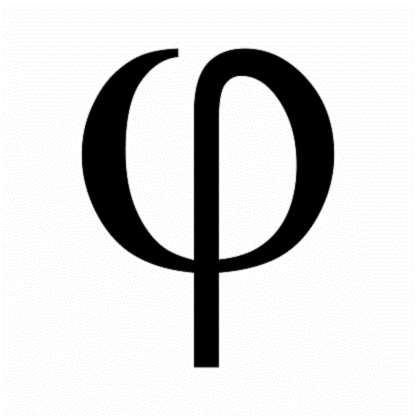 Summary
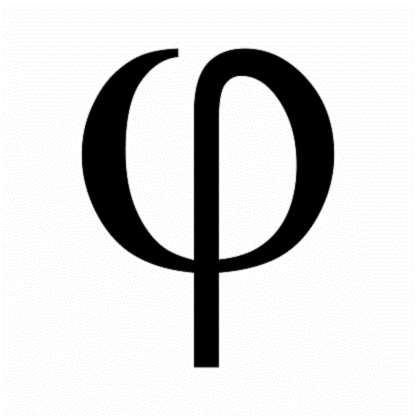 Utilitarianism argues that a good action is one that creates the greatest amount of pleasure and least amount of pain for the greatest number of people.
Kantianism argues that a good action is one that is dutiful and treats people as means in themselves.
Virtue ethics argues that a good action is one done virtuously, and if we develop virtuous characters, then we will lead good and moral lives.